Palm valley AcademyMiddle School Course Information2025-2026 school year
Welcome to Middle School!

PART 1
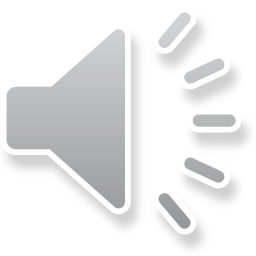 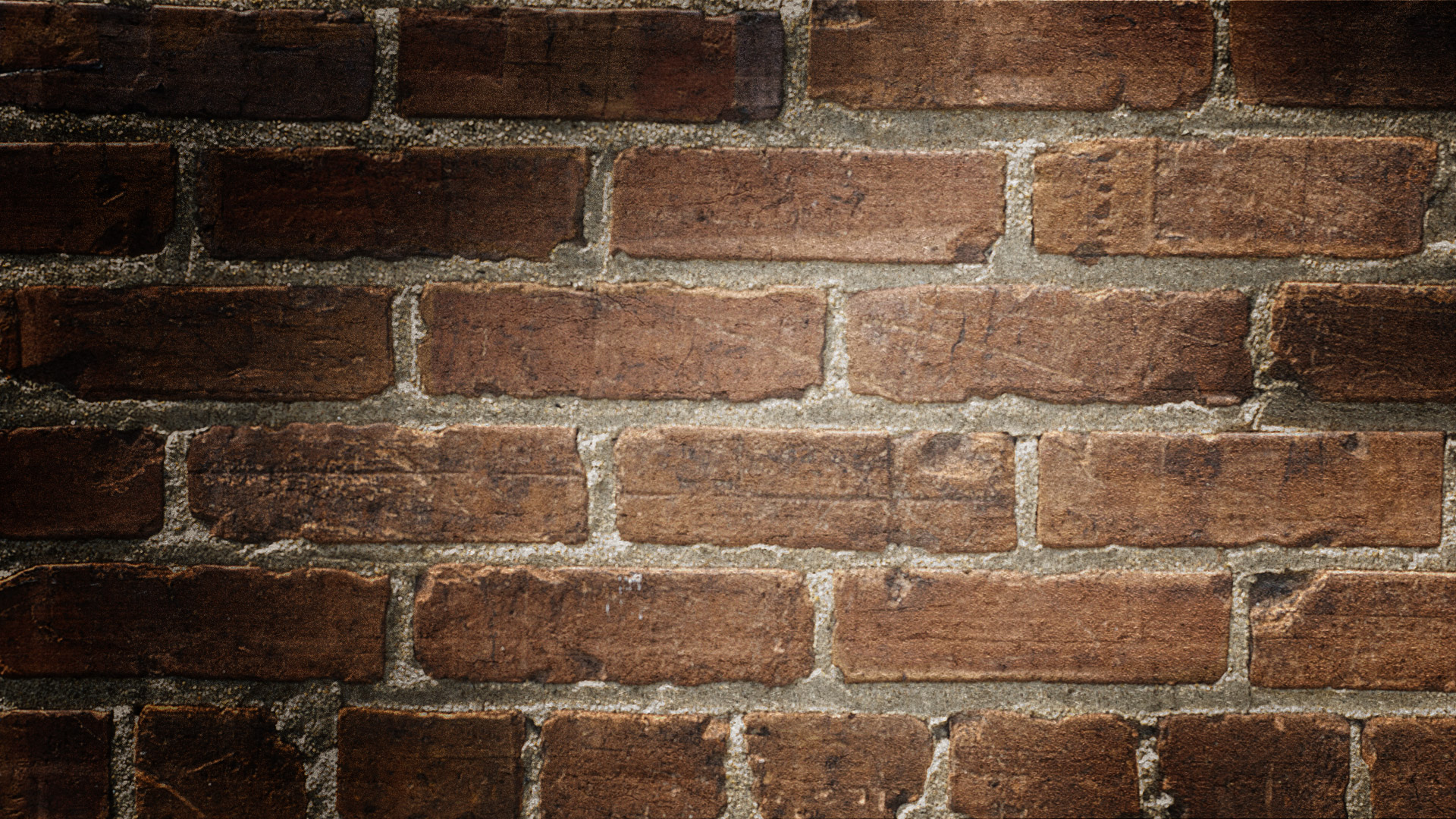 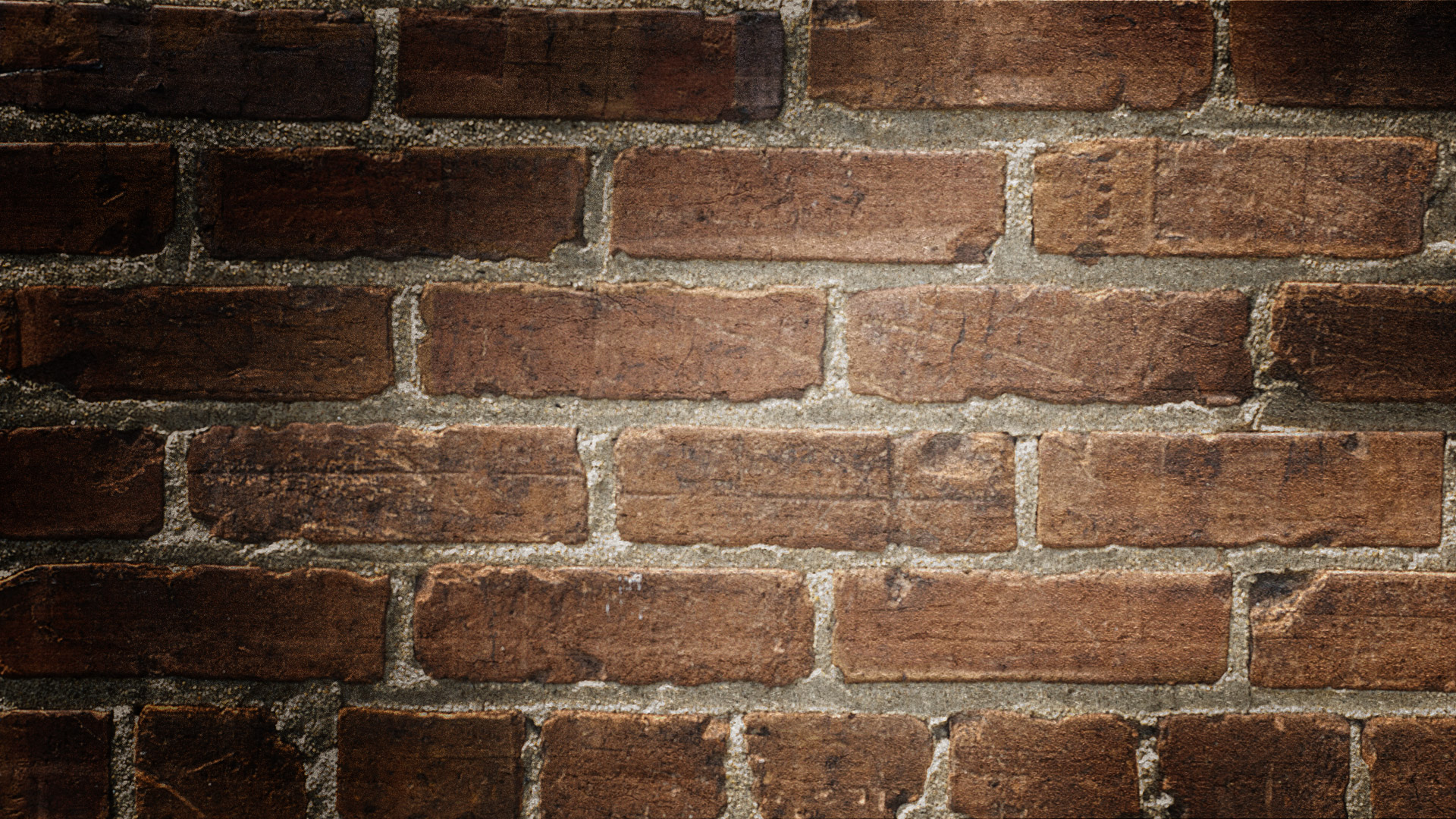 Your  PVA Middle SchoolSupport Team
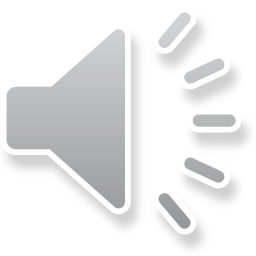 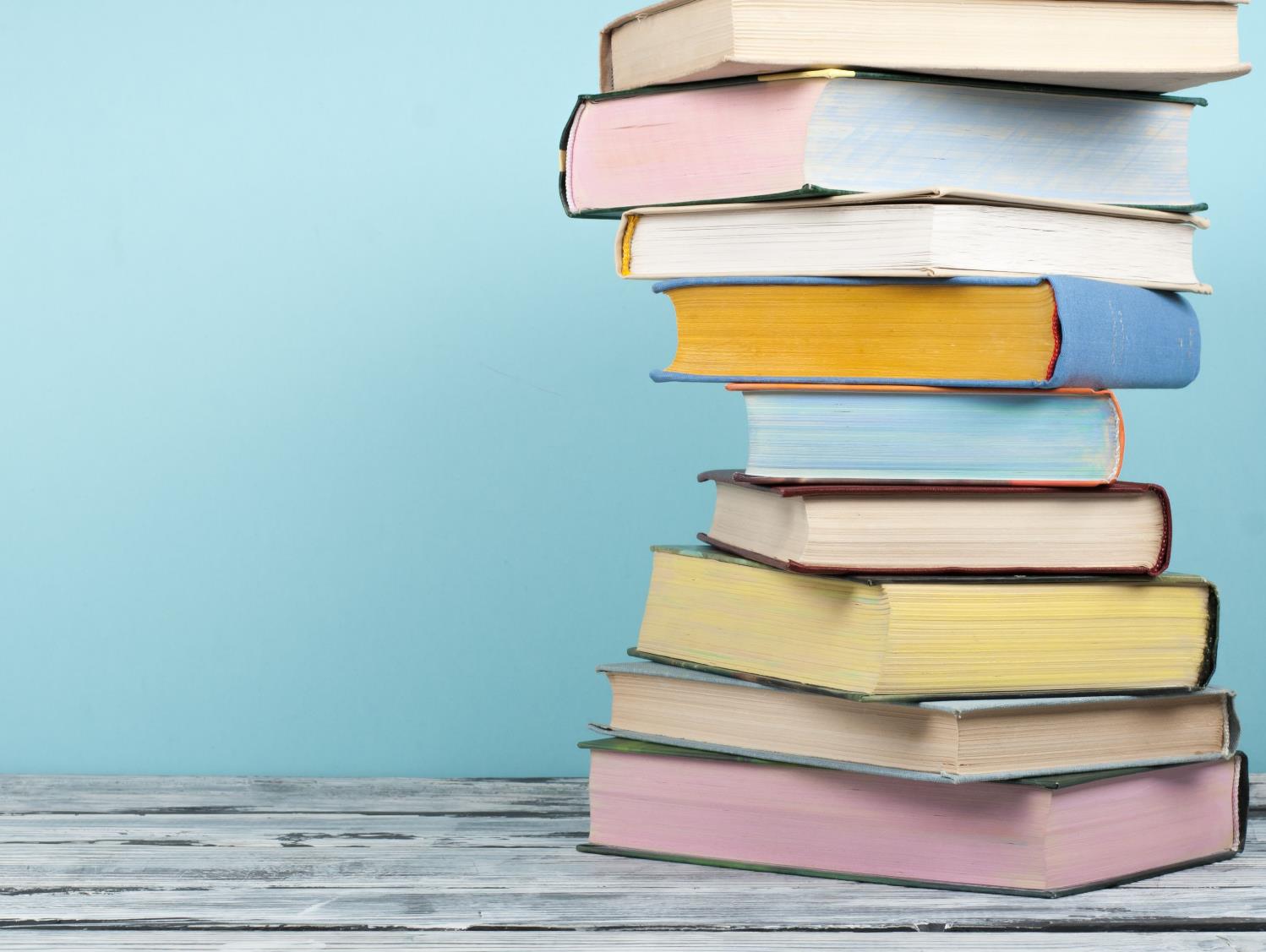 6th Grade Course Requirements
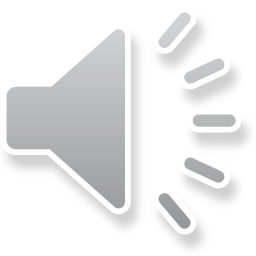 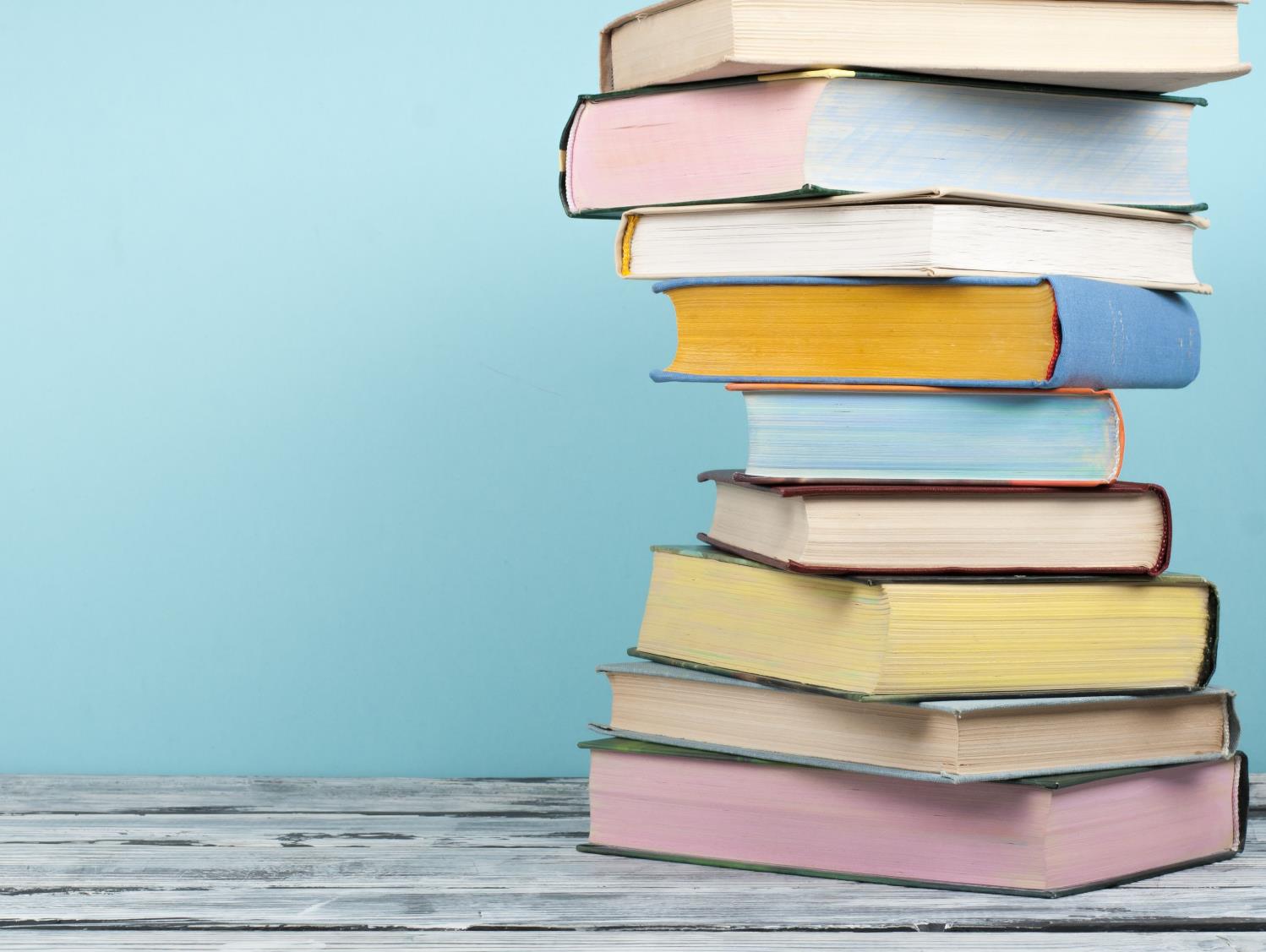 7th Grade Course Requirements
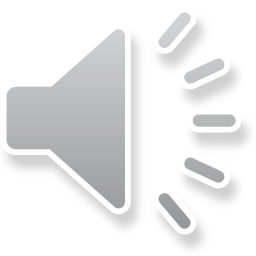 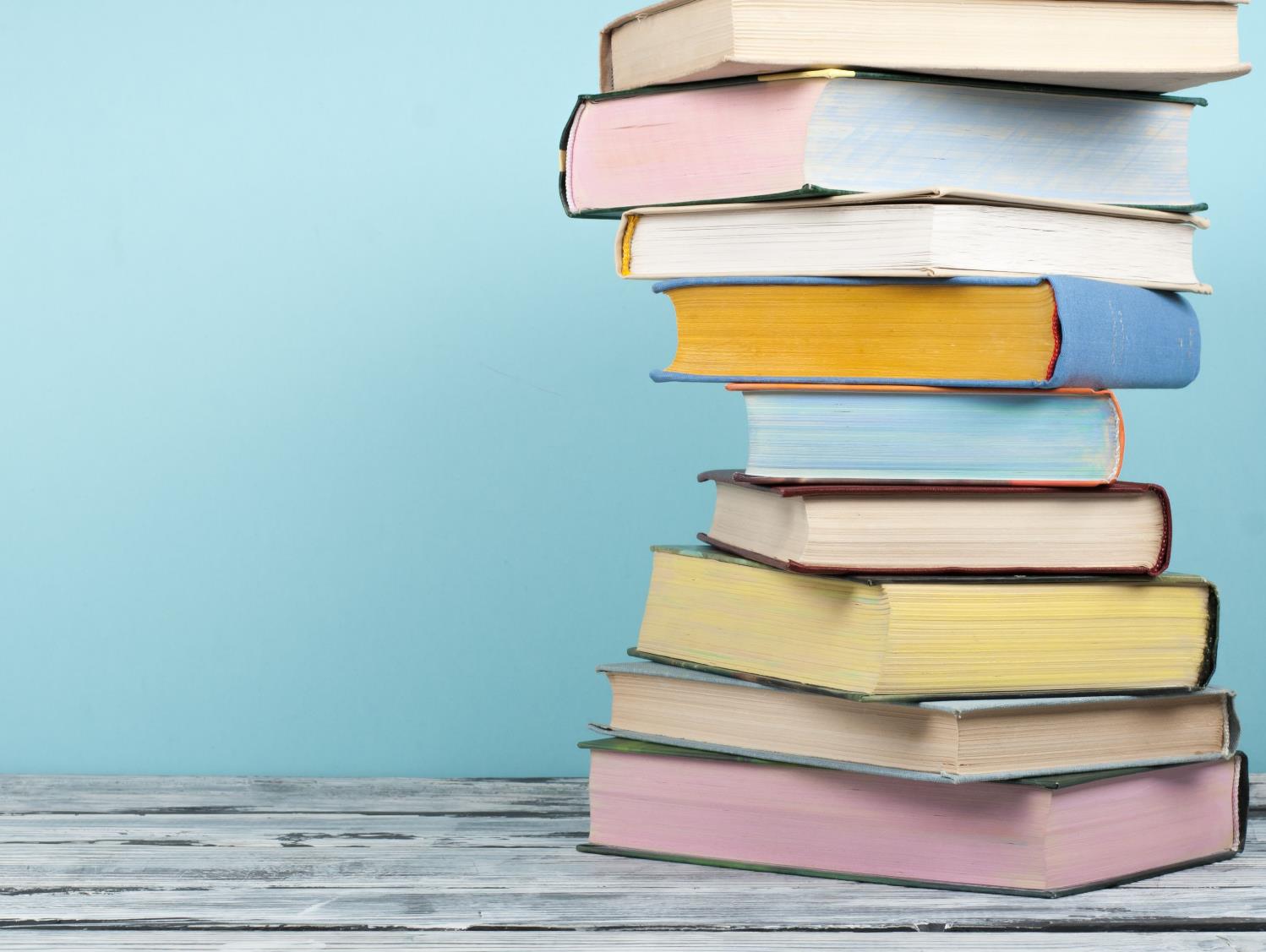 8th Grade Course Requirements
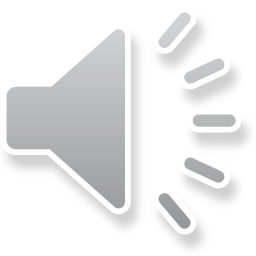 What are the right placement options for my child?
PVA offers class levels for middle grade students depending on their individualized learning path:
Standard, Advanced, and for some subjects, High School Honors
Standard and advanced classes teach the same standards. Advanced sections may go in more depth, higher level analyzing/critical thinking, and may move through some content faster.
Taking standard courses in middle school does not mean that your child won’t qualify for accelerated high school classes.
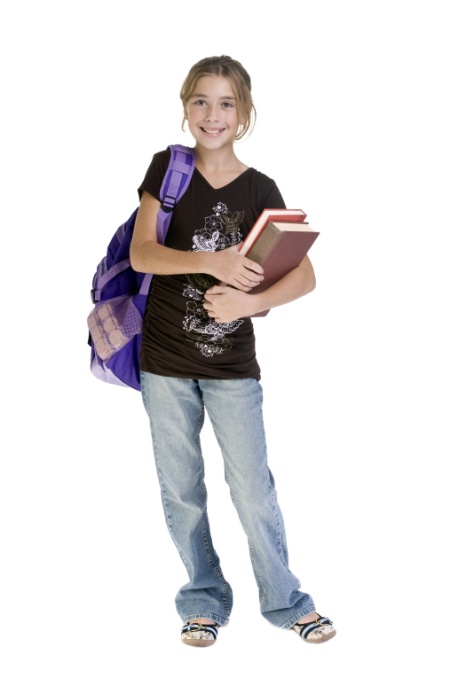 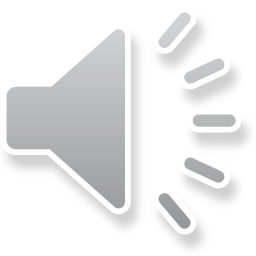 Middle School Course sequences
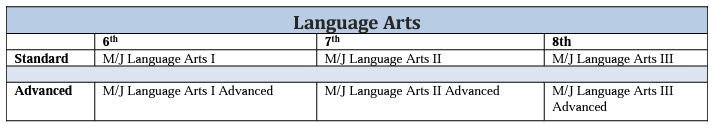 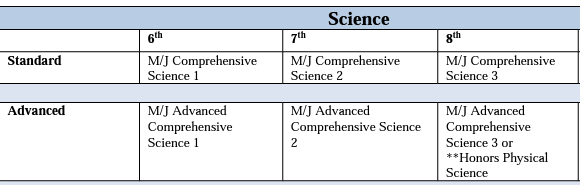 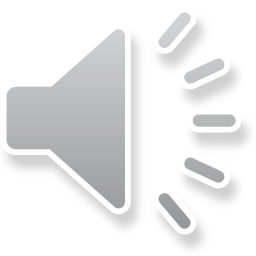 Middle School Math Progression
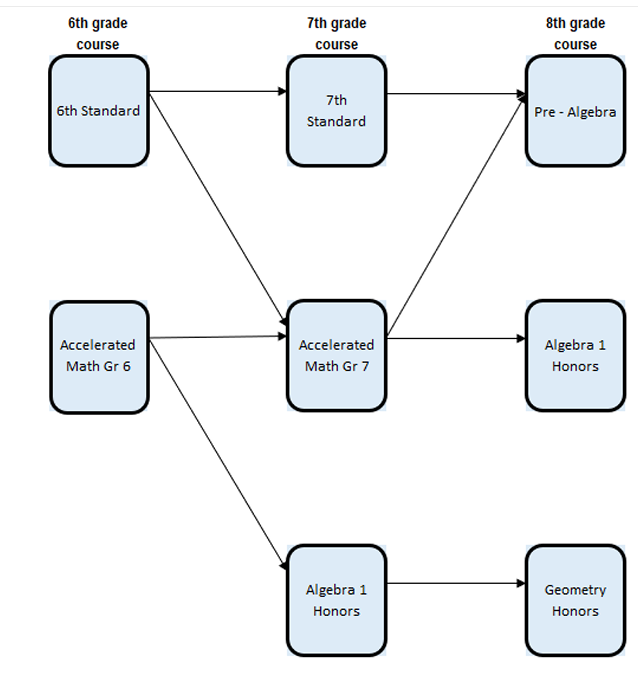 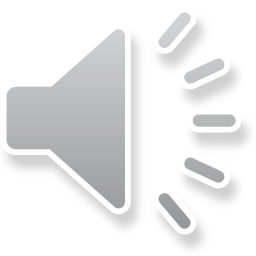 Course Recommendations
Academic course placements for 2025-2026 will be available in HAC 3/3. (Log in as your child to view)
Placements are based on teacher recommendations, assessments, FSA/FAST scores, and classroom performance.
Placement change requests will be considered but not guaranteed.
All CORE change requests must be done through the PVA COURSE REVIEW FORM (website) 
Final FAST scores may impact Advanced class eligibility—consider reaching out after they are scored.
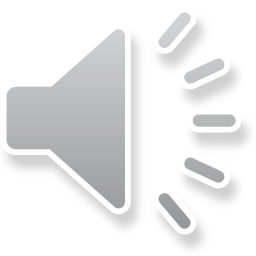 Middle School Electives
Enrollment in electives are not guaranteed (MUST RANK 1-3)
All students are required to take the following:
Physical Education 
One elective of choice for 6th Grade 
Two electives of choice for 7th and 8th Grade
Exceptions may be made on a per student basis
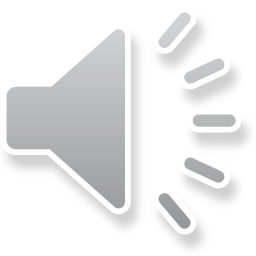 Elective Options: PVA
Students may choose from the following electives for the 2025-2026 year:
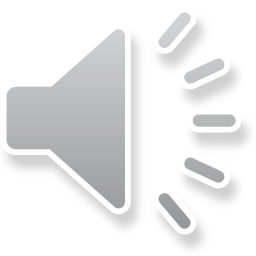 *Indicates a separate application is required.
All courses will be tentatively offered based on demand and PVA staffing.

If a student is required to take Intensive Reading, the second and/or third elective (non-core) course may be replaced with these necessary intervention courses.
Directions for Elective Request
Students will be given a paper in their homeroom/1st period class with a list of electives (2/20)
Of those listed, students will rank their TOP THREE electives in order of preference
Forms must be submitted to 1st period teacher by FRIDAY Feb 28

*Please note, students may not necessarily get their first choice, but we will work to the best of our ability to ensure they get one of their TOP THREE choices
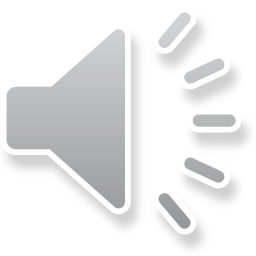 Contact Information:
Ashley Zapata, Assistant Principal: Ashley.Zapata@stjohns.k12.fl.us 

Corinne Fennelly, Middle School Counselor corinne.fennelly@stjohns.k12.fl.us

For help accessing HAC, please reach out to:
Tatiana Tomei Marques, Computer Operator: tatiana.tomeimarques@stjohns.k12.fl.us
Join Band!!!
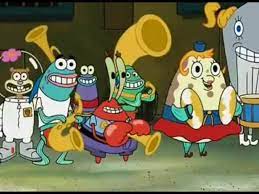 Mr. Mattheus
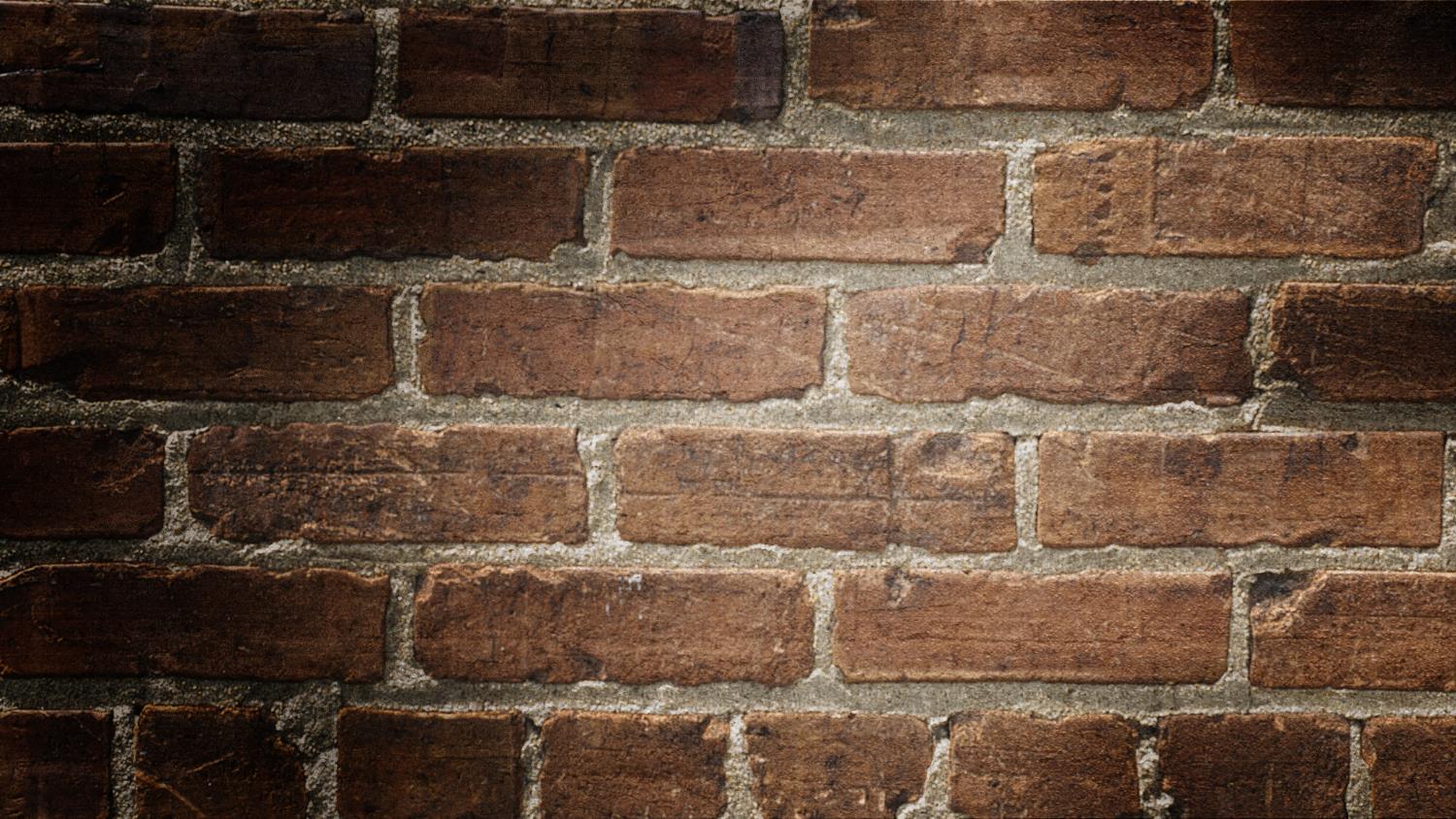 Benefits to playing a musical instrument
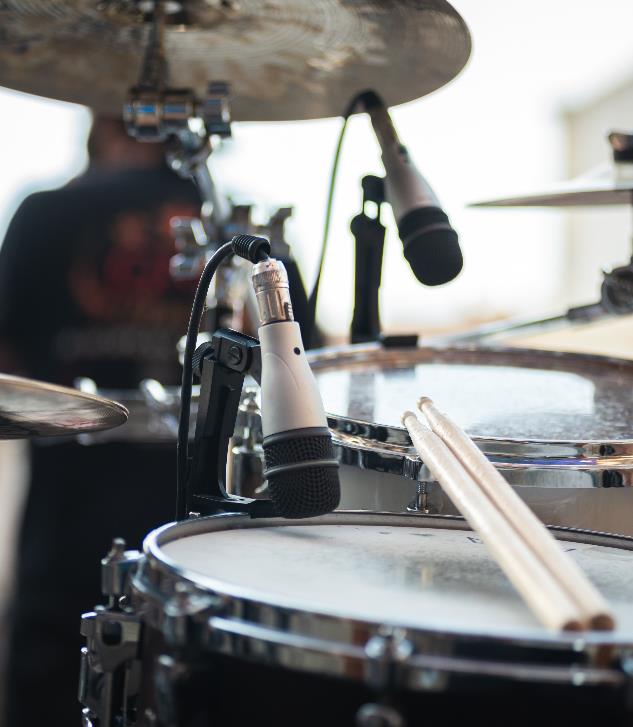 Increases Memory Skill and Iq (full body workout for the brain)
Teaches perseverance and ability to achieve
Improves Reading comprehension and math skills
Creates Responsibility
Instills a higher appreciation for Music.
If you want to be in band, you will be in band!
It’s fun!
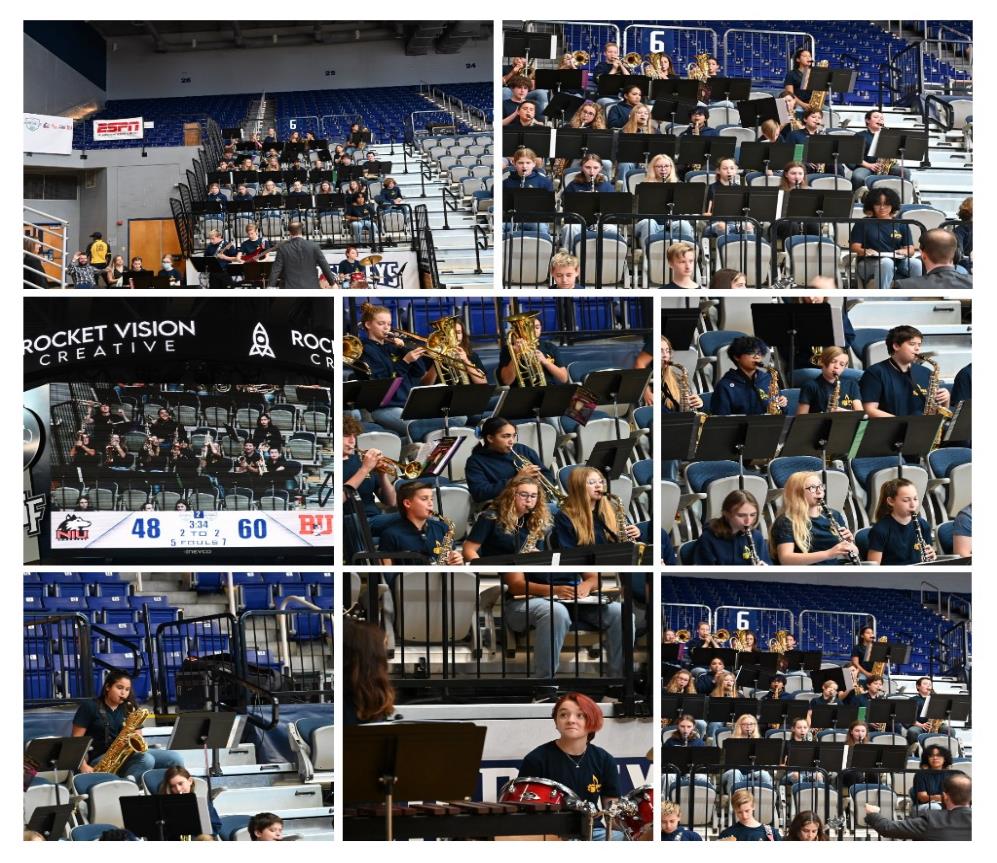 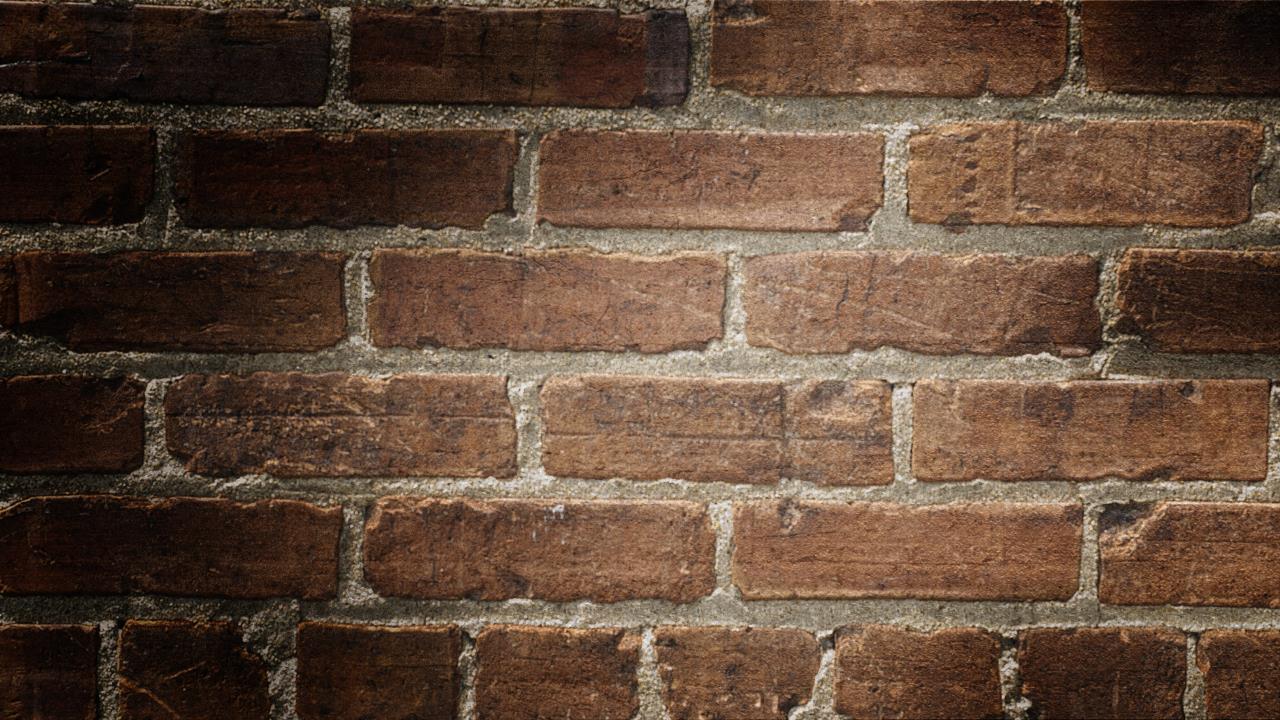 Field Trip Opportunities
Marching band night (play with high school students)
Night of Lights!!!!
MPA
Instruments offered:
Brass: Trumpet, Trombone, Euphonium, Tuba.
Woodwinds: Clarinet, Flute, Alto Saxophone
Percussion (bells, snare drum etc.)
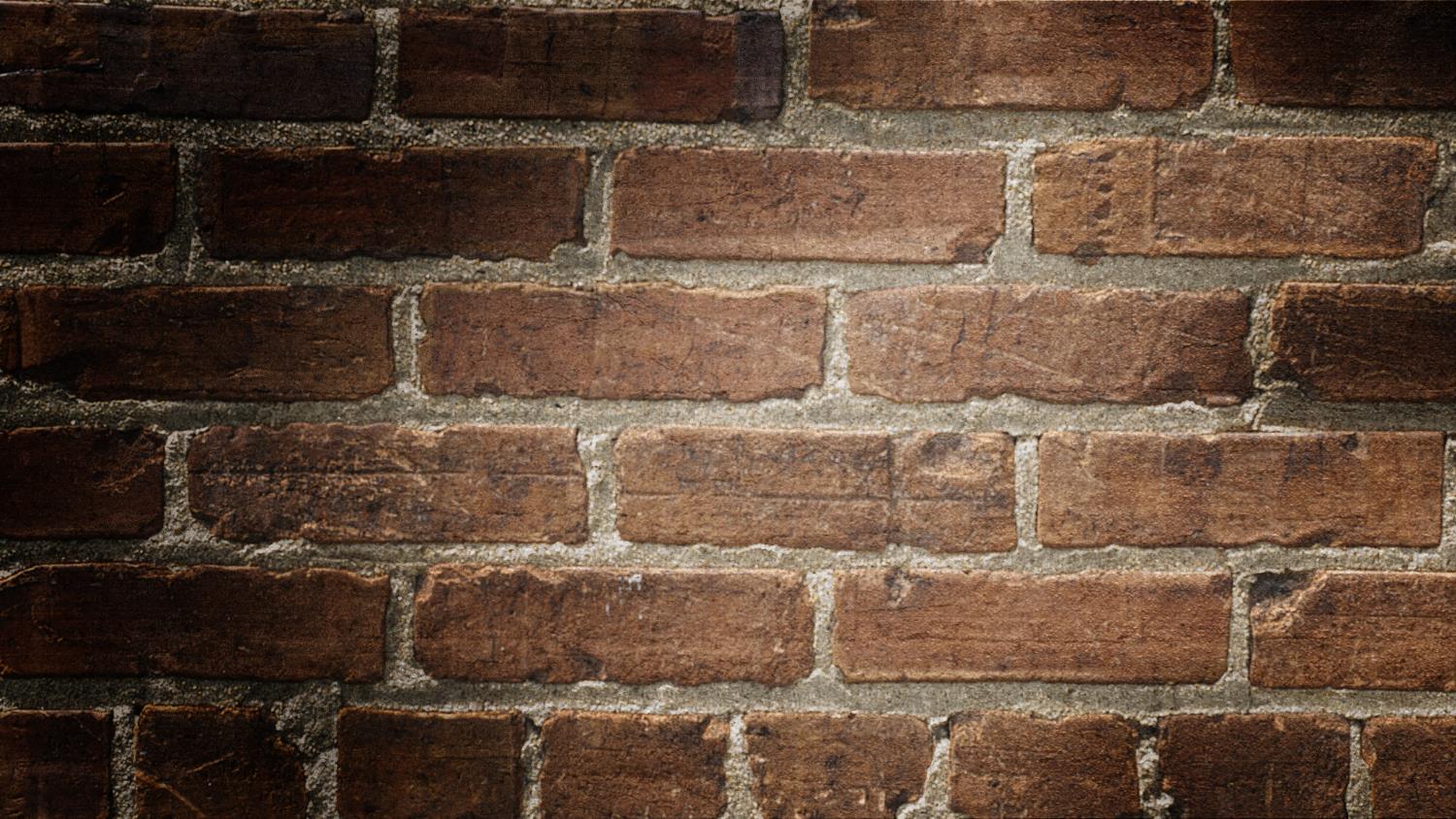 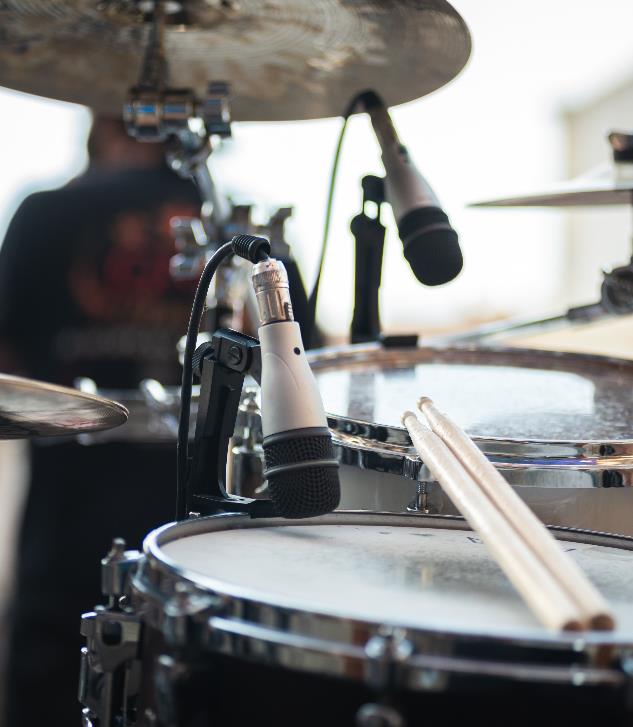 Frequently asked questions
Does my student have to know how to play an instrument? (no)
How will my student pick an instrument? (tryout process)
Where to get our instrument? (Rhapsody music usually in September)
How often should they practice? (4 days a week 15 min)
Piano? (not in band, but through audition in Jazz Band)
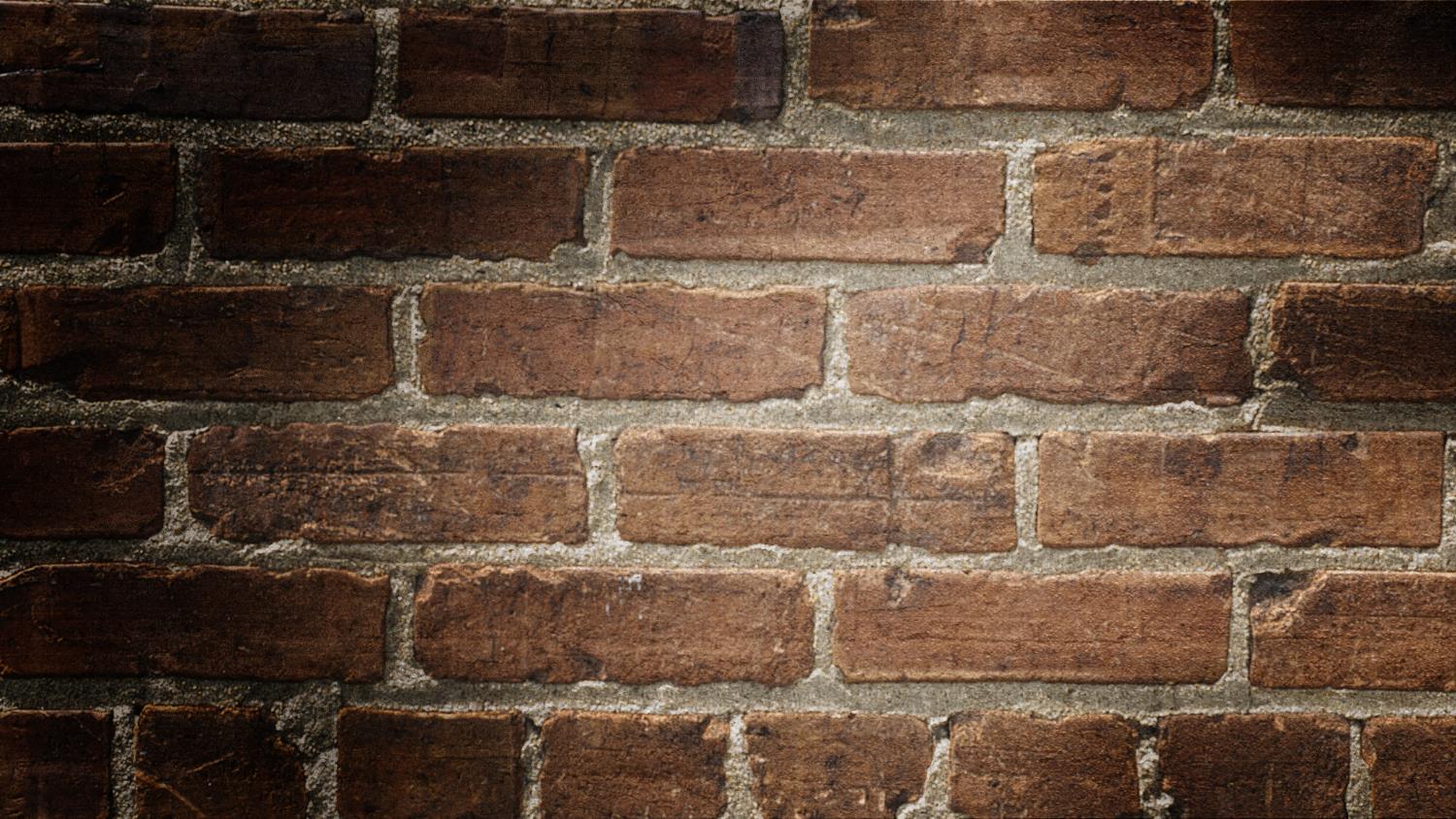 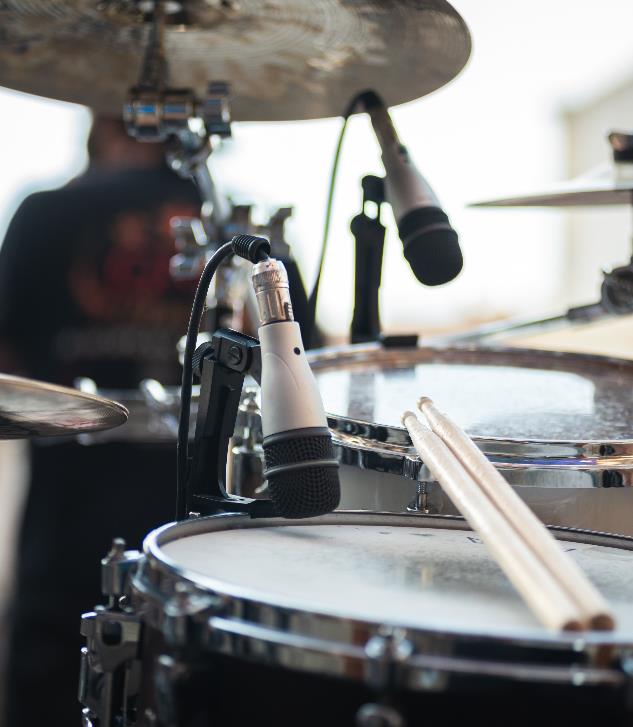 Questions?Please email!
Jordan.Mattheus@stjohns.k12.fl.us
CLICK HERE for  PART 2